CARD SHARKS FITNESS
Play in a group of 2, 3, 4, whatever! 
Pick a card, complete the exercise, pick another, exercise, …….
Try to finish with the most cards!

*RED (2-10) = That many, Jumping Jacks

*Black (2-10) = That many, Mountain Climbers

*J, Q, or K = 10, 1-2-3 Leg Lifts

*A = 10, Up-Downs
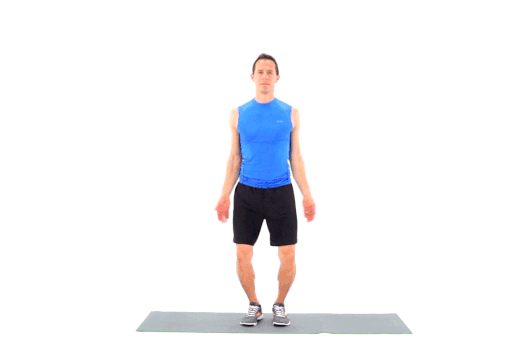 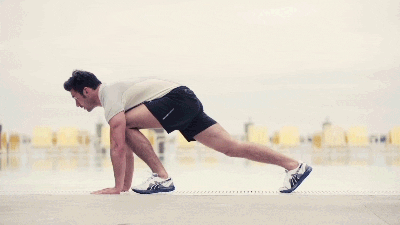 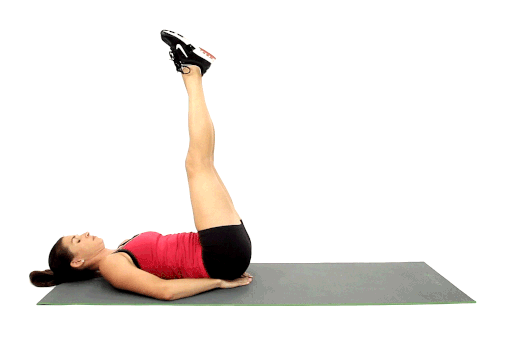 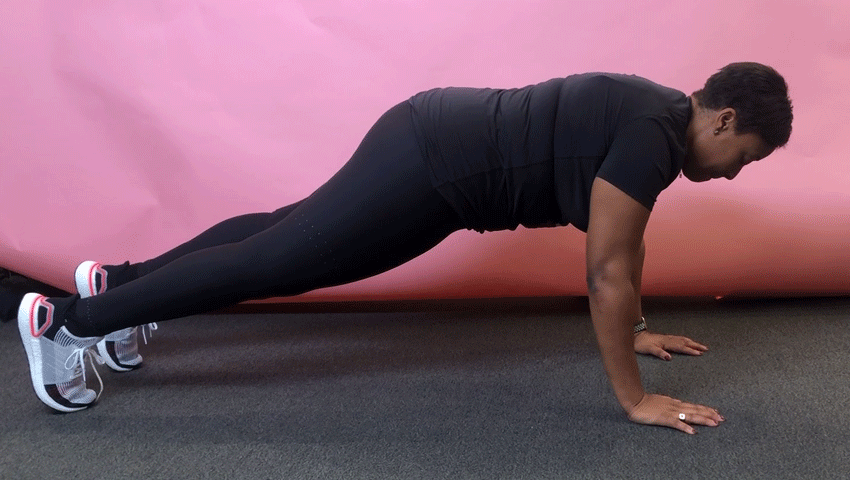